Государственное бюджетное общеобразовательное учреждение
 Самарской области основная общеобразовательная школа пос. Ровно-Владимировка
Муниципального района Волжский структурное подразделение «Детский сад «Солнышко»»
Электронное дидактическое пособие
«Посчитаем до 5, геометрические фигуры»
(для воспитанников средней группы)
Разработала
Паньшина Екатерина Александровна
Воспитатель ГБОУ ООШ пос.Ровно-Владимировка структурное подразделение д/с «Солнышко»
Самара 2015г.
Подбери предметы по цвету, а затем по форме
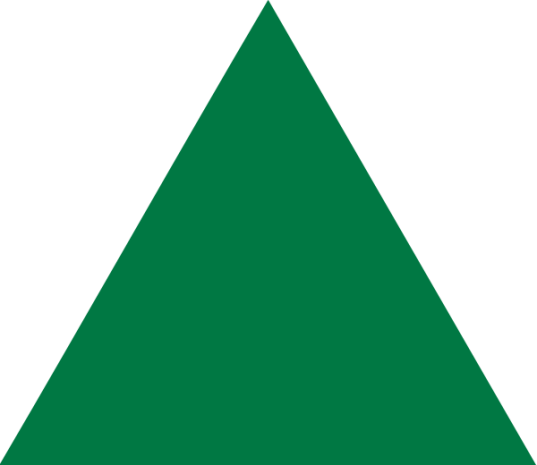 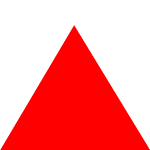 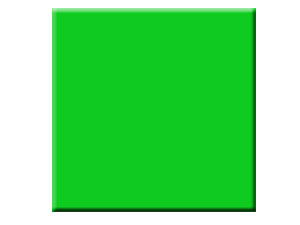 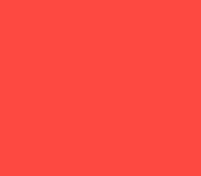 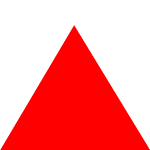 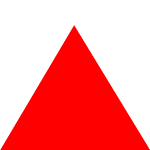 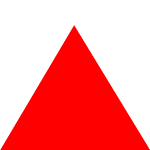 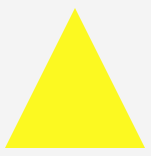 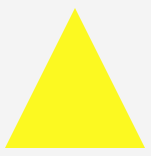 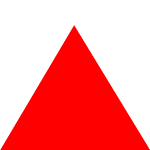 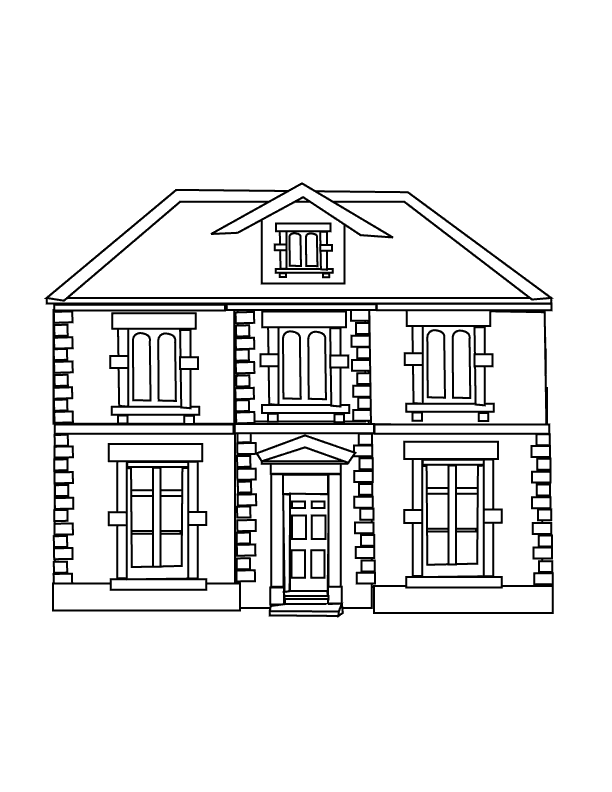 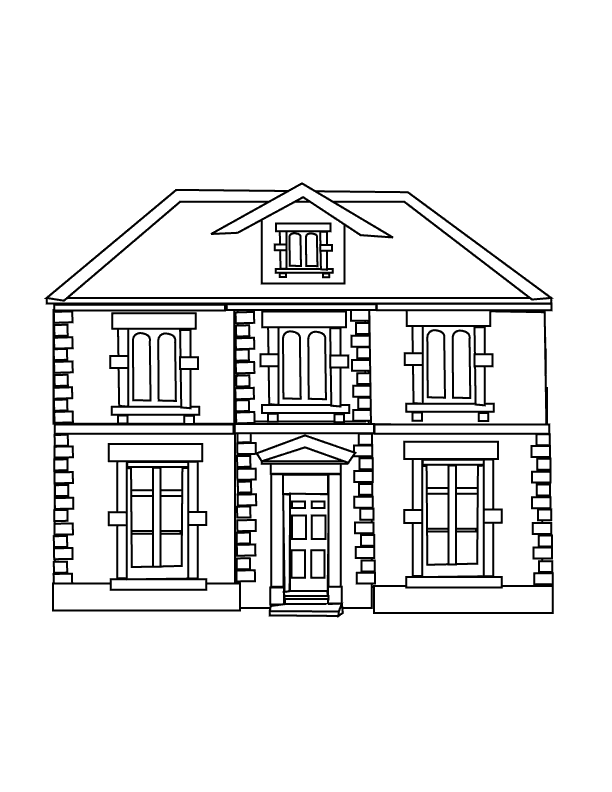 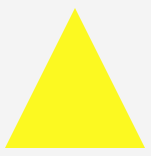 Рассели жителей по этажам
Соотнеси цифры к своим домам
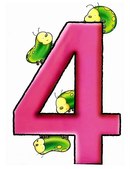 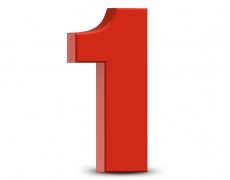 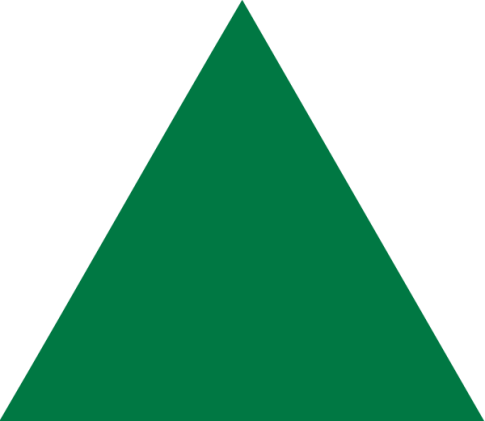 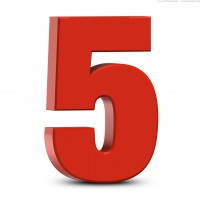 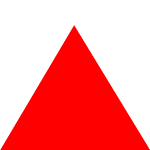 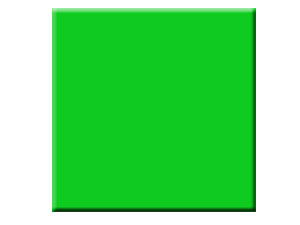 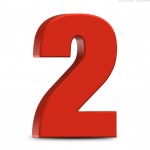 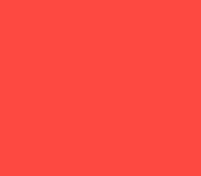 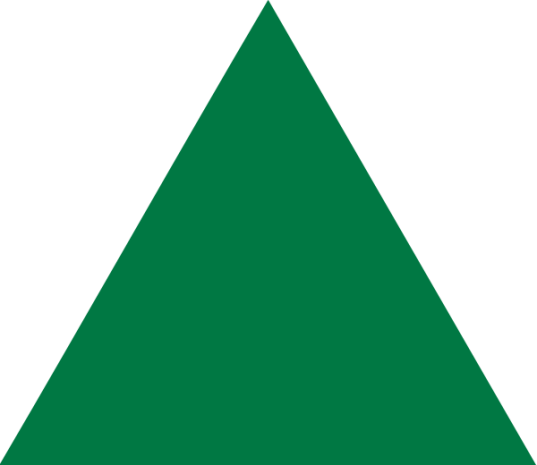 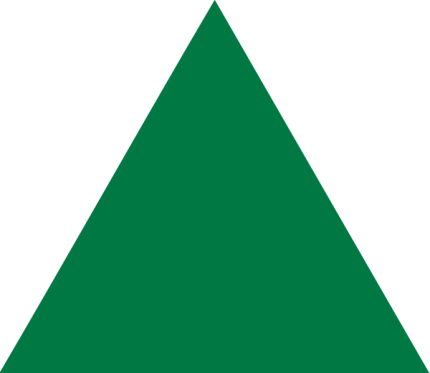 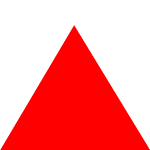 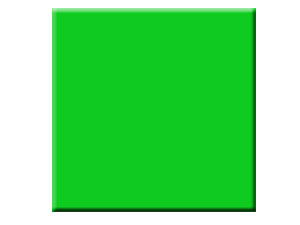 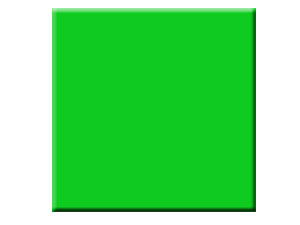 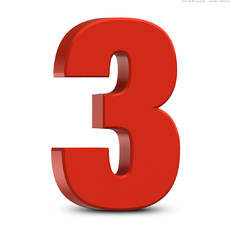 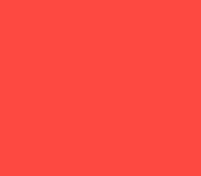 МОЛОДЦЫ!
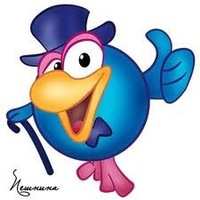